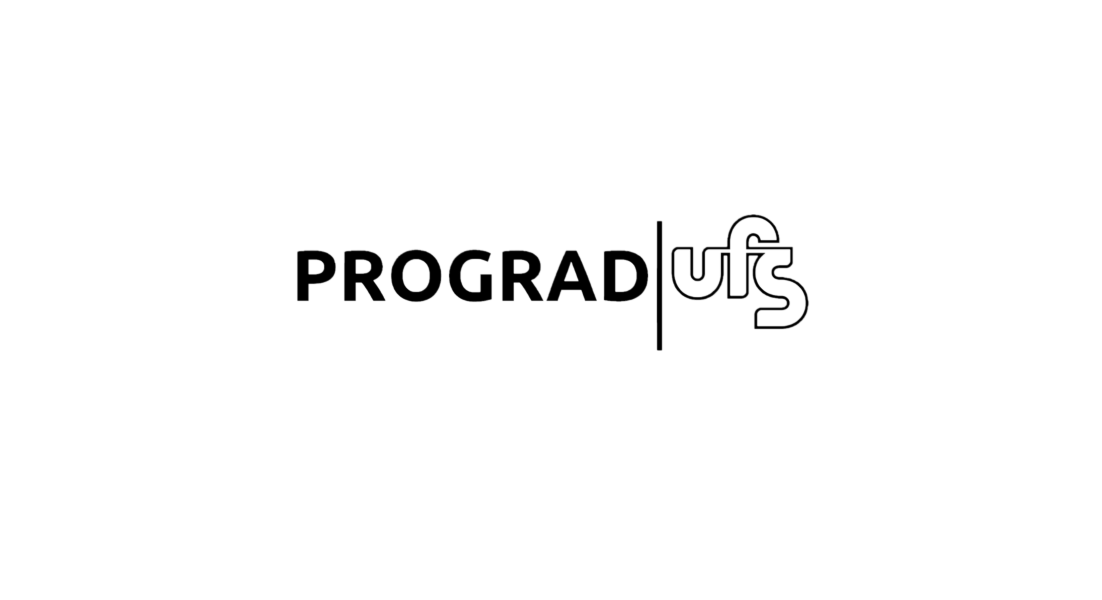 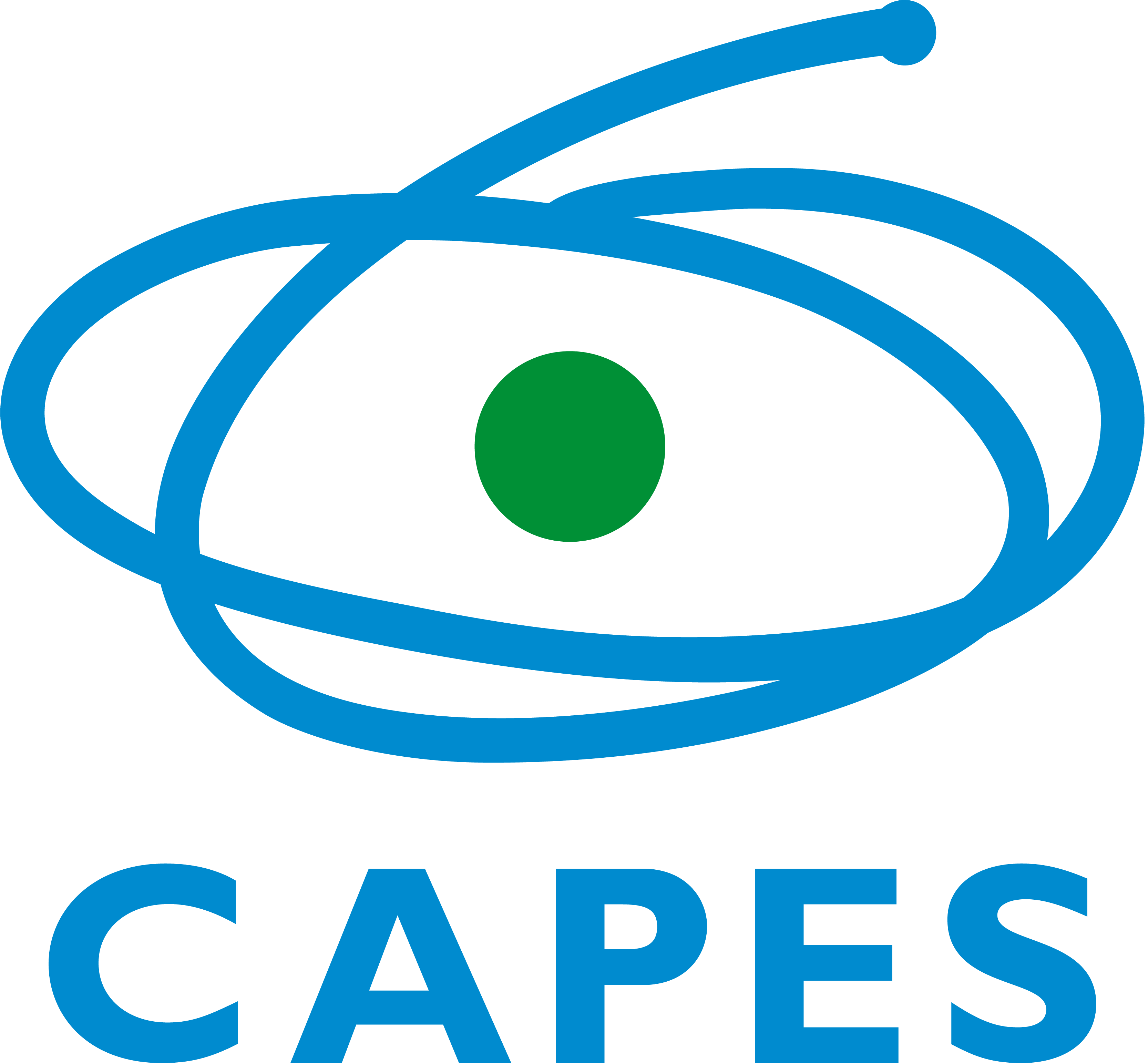 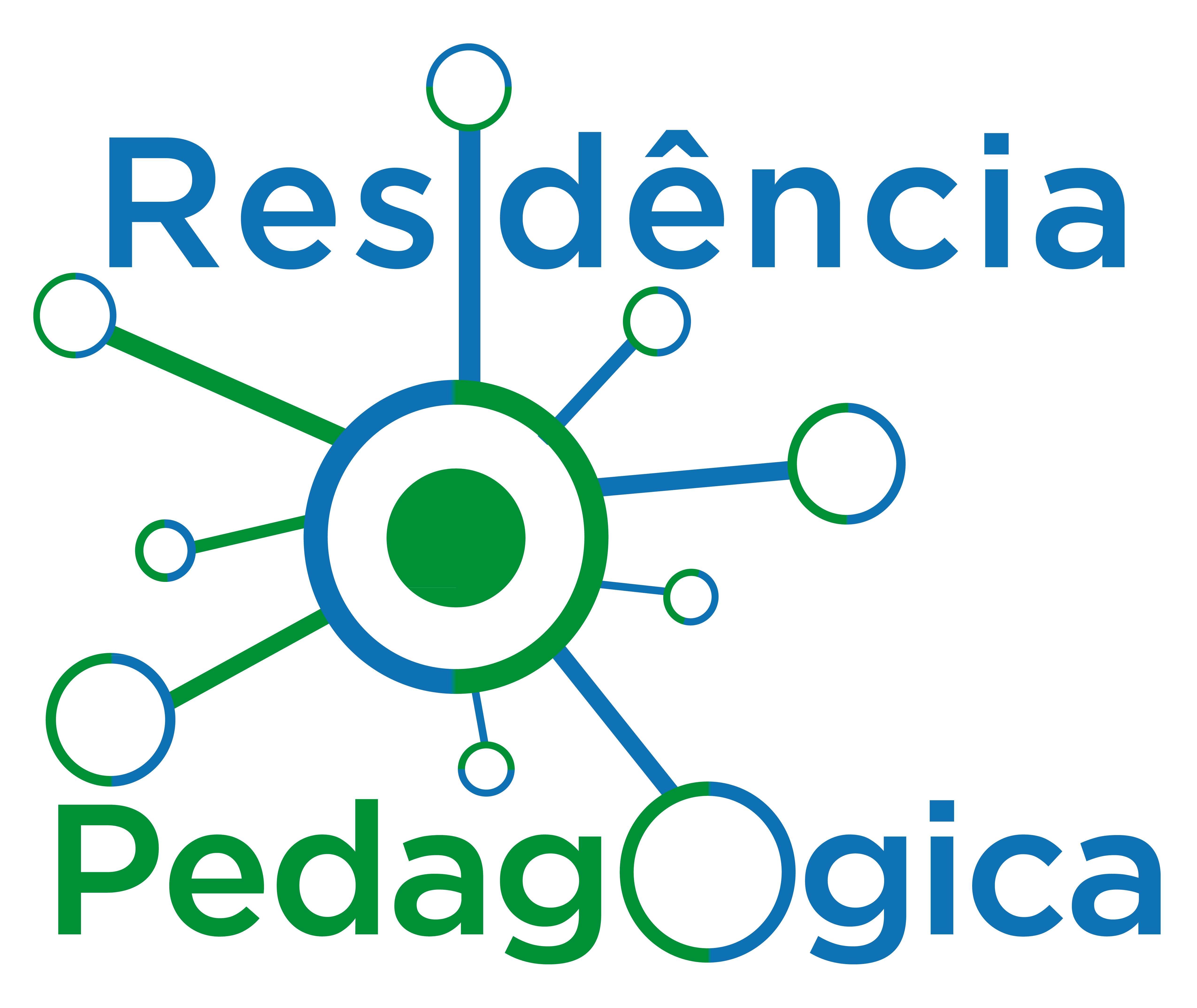 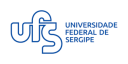 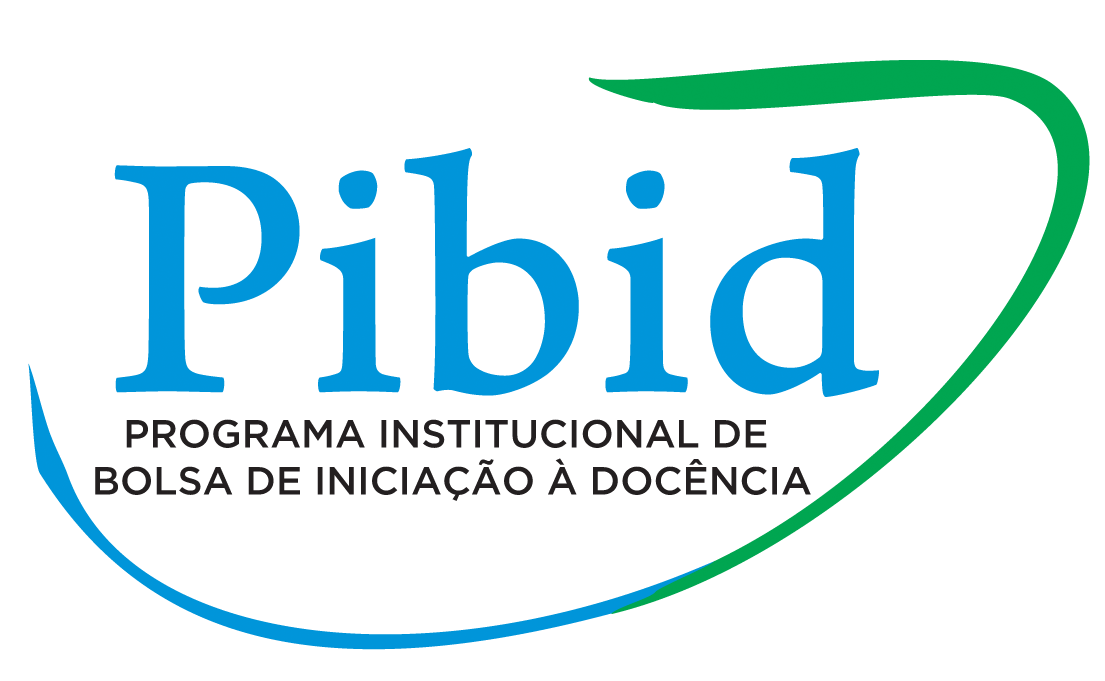 ENCONTRO DO PIBID E RESIDÊNCIA PEDAGÓGICA(RE)SIGNIFICANDO A FORMAÇÃO DE PROFESSORES DE SERGIPE A PARTIR DAS EXPERIÊNCIAS DO PIBID
Pibidianos:  Ana Paula; Charles Santos; Carla Vanessa; Deisiane Silva; Josefa Jaqueline; Mylaine Santos; Thaislaine Bispo; Yanca Paula. 

Supervisor: Prof. Marcus Vinicius Noronha de Oliveira
Coordenador: Prof. Ricardo Santos do Carmo
Biologia/Campus Itabaiana/UFS
Subtítulo do projeto desenvolvido pelo subnúcleo
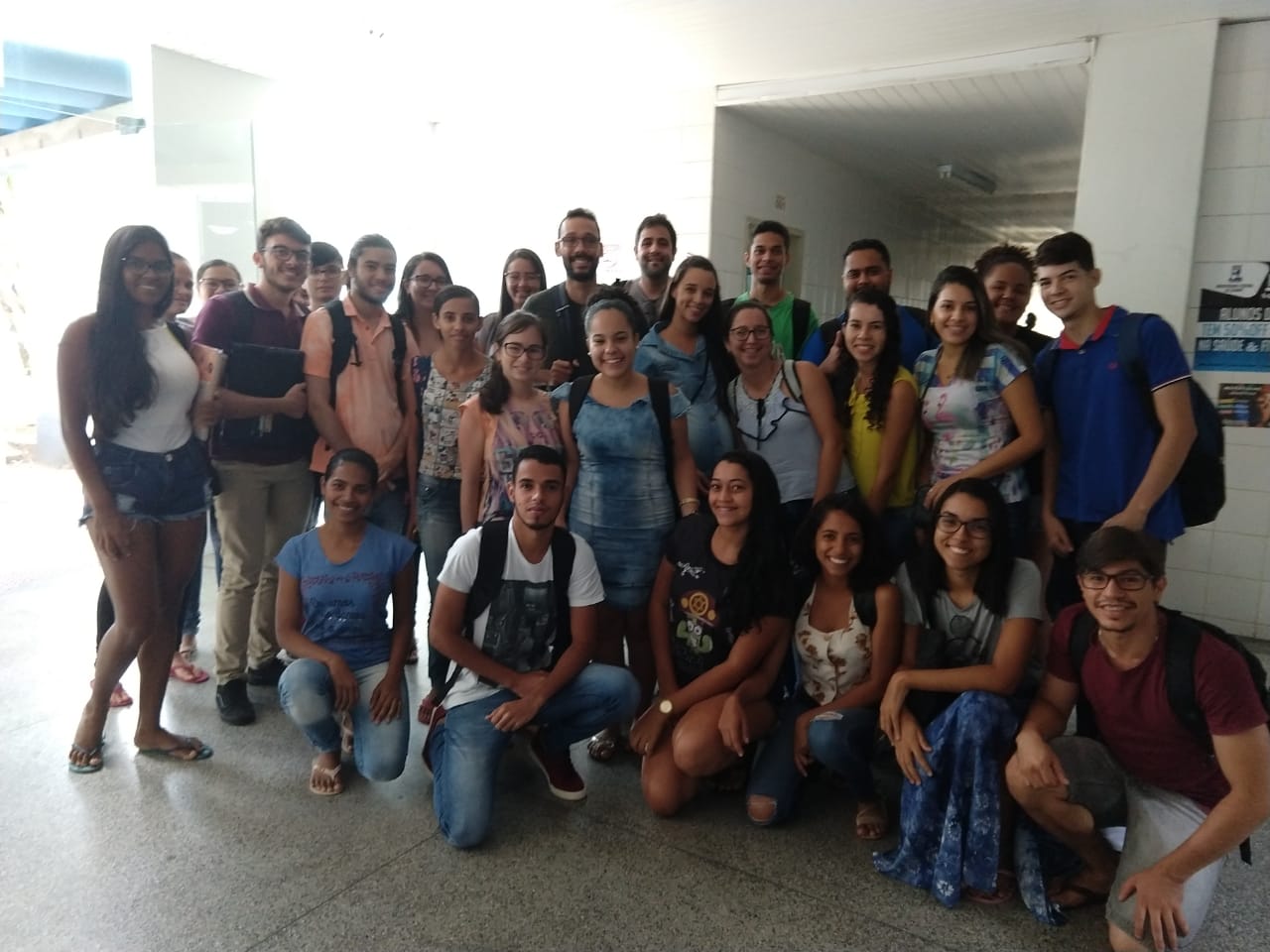 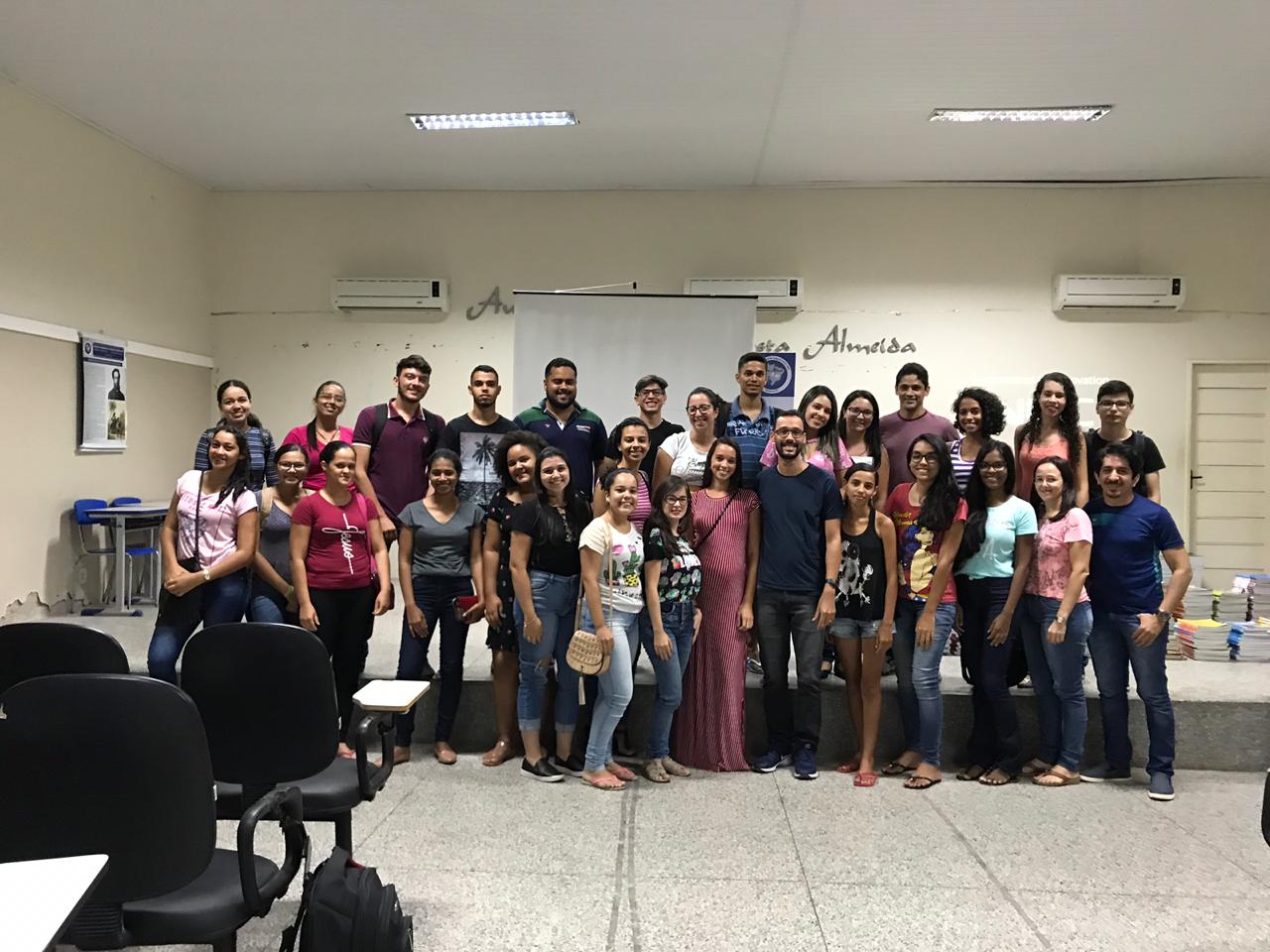 2
Introdução
O PIBID: 
Aproxima os graduandos das salas de aula da rede pública de ensino;
Auxilia no desenvolvimento da identidade profissional;
Fortalece a importância do magistério;
Promove a união entre teoria e prática.
3
Além disso, o licenciando adquire base para o ensino a partir da construção de saberes que ocorre através de vivências antes ou durante o exercício da profissão.
4
Objetivos
Comunicar as atividades realizadas em sala de aula mostrando os desafios e conquistas alcançadas;

Destacar a importância do PIBID na formação inicial do docente.
5
Metodologia
Local do desenvolvimento do projeto: 
- Itabaiana/SE
Escola Municipal Maria Irene Tavares
Colégio Estadual Eduardo Silveira

Participantes: alunos do 6º ano do ensino fundamental ao 3º ano do ensino médio.
6
Metodologia
Período
Agosto de 2018 a Janeiro de 2020.

Intervenções
Foram formados 3 grupos com dez graduandos cada; 
Período em cada subnúcleo: três meses.
7
Desenvolvimento
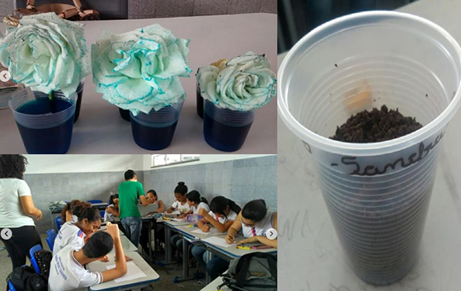 Escola Municipal Maria Irene Tavares
	Público: 7º ano do fundamental
	Conteúdos: Reino Plantae; tipos de raízes e sementes; condução de seiva
8
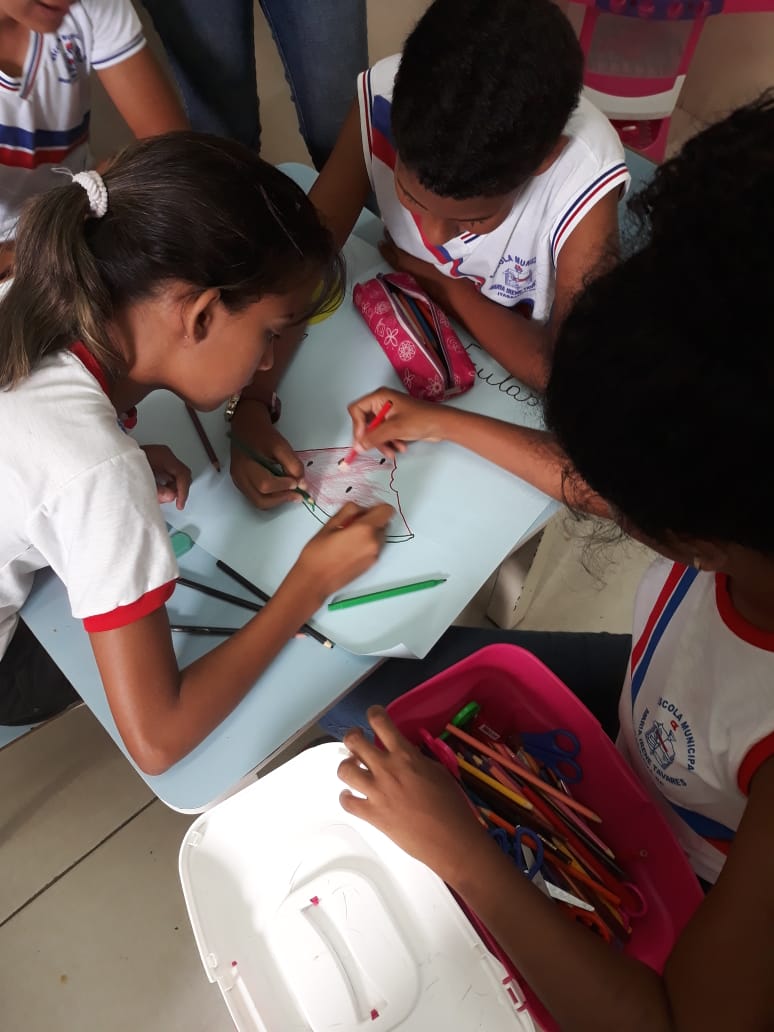 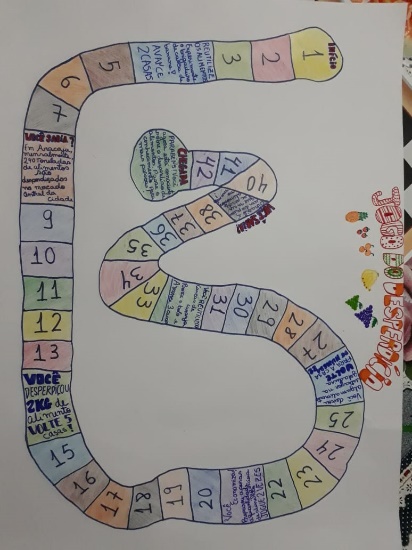 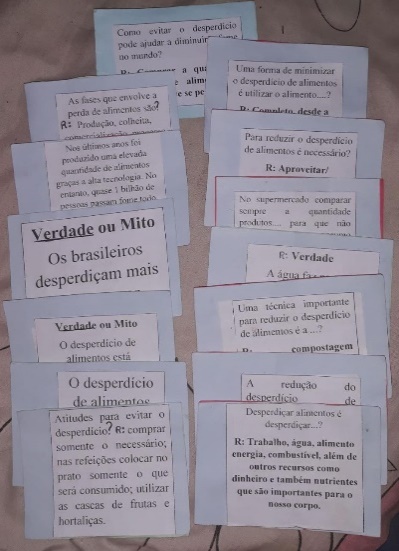 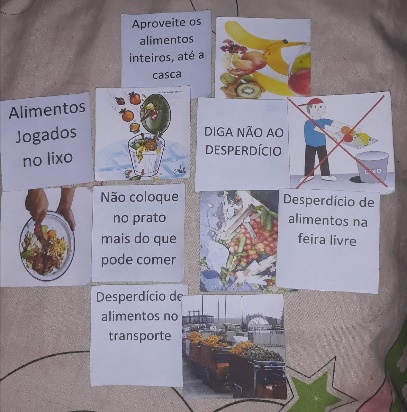 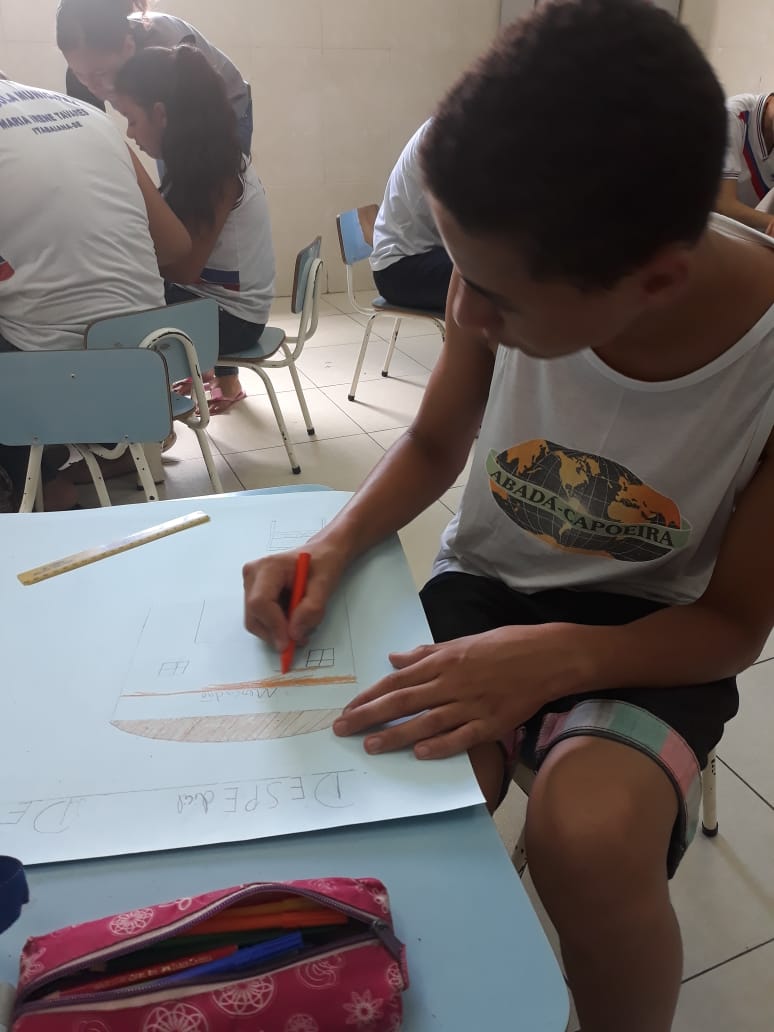 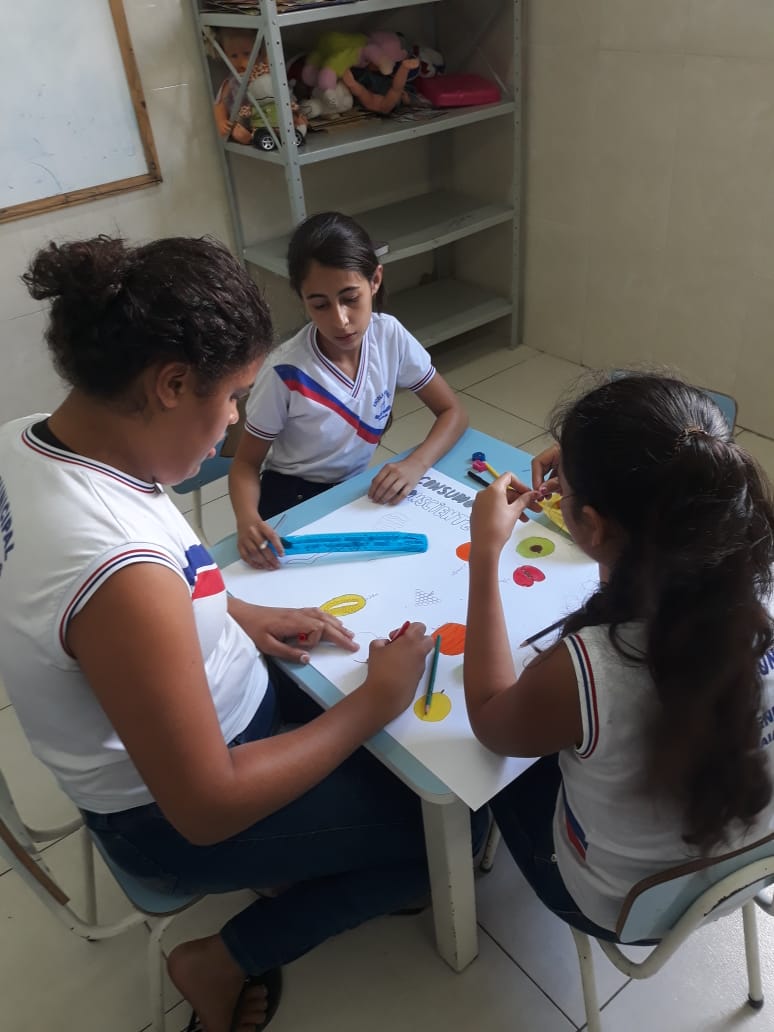 Projeto escolar: “Interação entre as Ciências”

Conteúdos: Alimentação saudável - 7º ano
	         Desperdício de alimentos - 6° ano
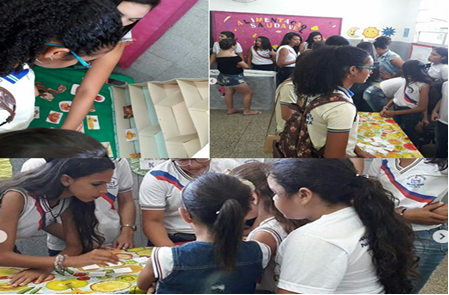 9
Colégio Estadual Eduardo Silveira
Conteúdos: Noções básicas de genética
	      Segunda lei de Mendel
	      Heredograma
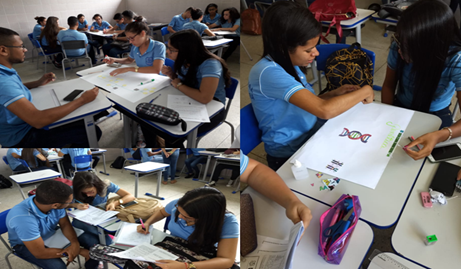 10
Considerações Finais
Importância da migração entre os subnúcleos;

Experiência em diferentes turnos, turmas, escolas e níveis de ensino.
11
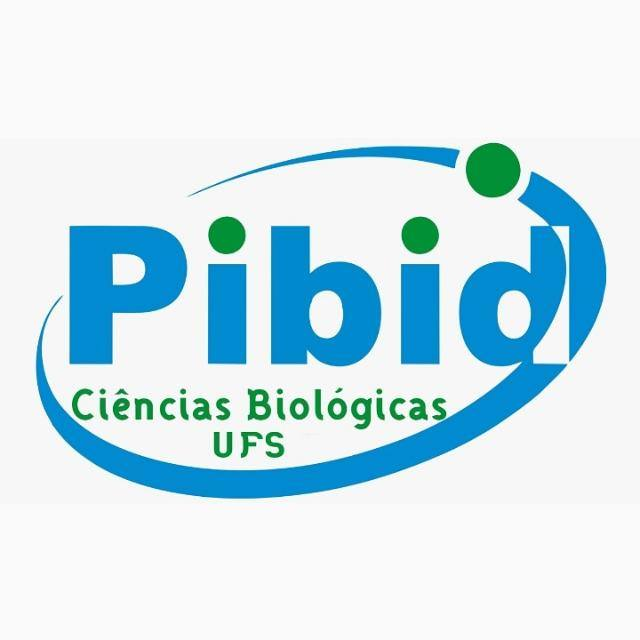 Obrigado!
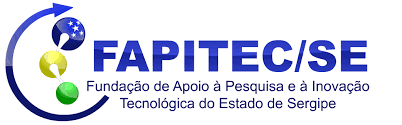 12